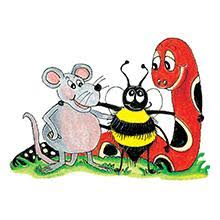 Jolly Grammar 2-26
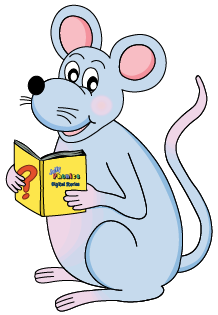 Mini Test 25
belt
belt
farm
belt
farm
hour
belt
farm
hour
ghost
belt
farm
hour
ghost
rhyme
6. rhythm
belt
farm
hour
ghost
rhyme
6. rhythm
 7. honest
belt
farm
hour
ghost
rhyme
6. rhythm
 7. honest
 8. rhinoceros
belt
farm
hour
ghost
rhyme
6. rhythm
 7. honest
 8. rhinoceros
 9. centimetre
belt
farm
hour
ghost
rhyme
6. rhythm
 7. honest
 8. rhinoceros
 9. centimetre
10. metre
belt
farm
hour
ghost
rhyme
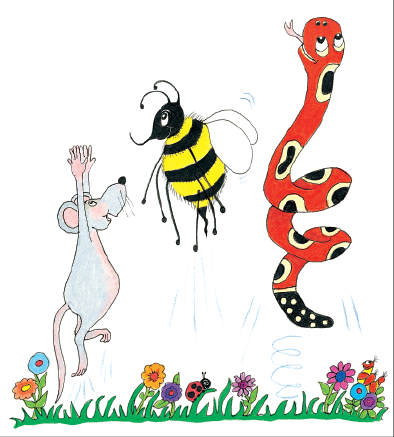 Proofreading
Proofreading a Story

aunt carol was going shopping

 
she decided to take her umbrella 


when she arrived at the shop
Proofreading a Story

aunt carol was going shopping
Aunt Carol was going shopping.
 
she decided to take her umbrella 


when she arrived at the shop
Proofreading a Story

aunt carol was going shopping
Aunt Carol was going shopping.
 
she decided to take her umbrella 
She decided to take her umbrella.

when she arrived at the shop
Proofreading a Story

aunt carol was going shopping
Aunt Carol was going shopping.
 
she decided to take her umbrella 
She decided to take her umbrella.

when she arrived at the shop
When does she arrive at the shop?
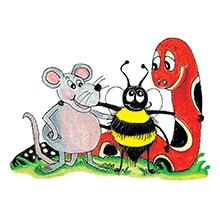 Activity page1
Farmer Brown has lots of animals on his farm.  He has rabbits, 
chicken, cows, horses, a donkey and a goat.  The goat has
a very bad temper and butts his horns against the tree
trunk when he is angry.  It was Monday morning and Farmer
Brown was feeding his animals.
	“Good morning,” he called to
the horses.
“Here is your hay.”  He gave the goat a big bag of
oats.  Just then a little robin flew down and started pecking
at them.  “Those are mine!”  shouted the goat.
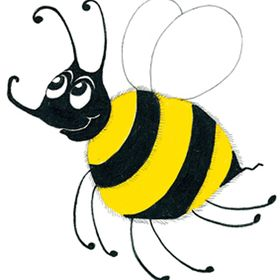 Measurement Words
weight
 volume		 
 minute
 second
 fraction   
 estimate
centimetre  cm
 metre          m
 gram           g
 kilogram    kg
 millilitre     ml
 litre             l
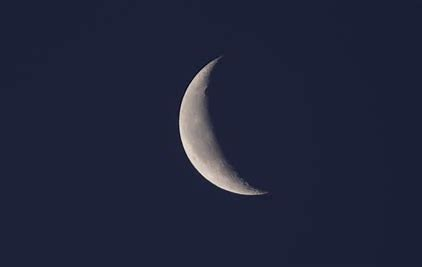 crescent
silent <c>
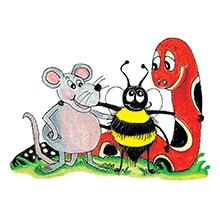 Activity page2
scene
science
scenic
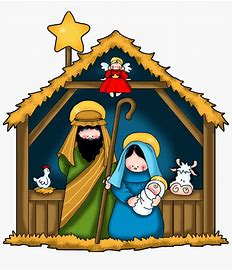 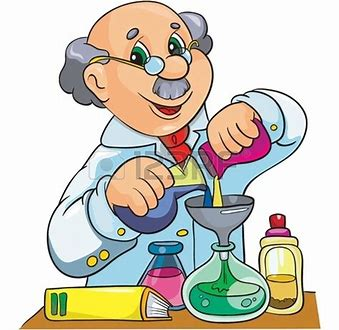 land
 quiz
 scene
  muscle
 science
 scissors
 crescent
 gram
kilogram
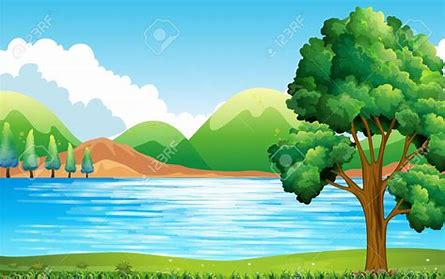 scissors
scenery
scent
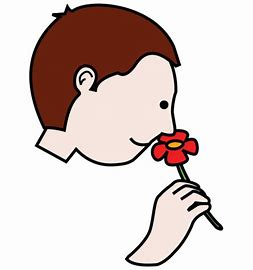 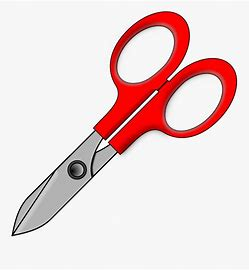 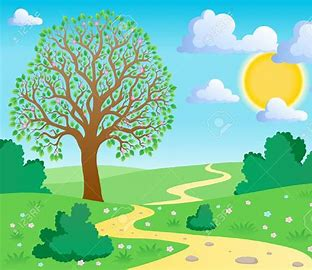 muscle
crescent
scimitar
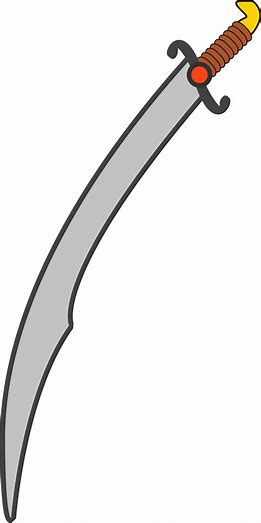 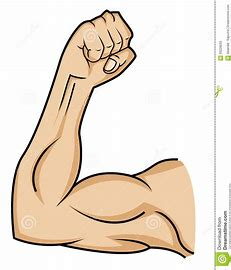 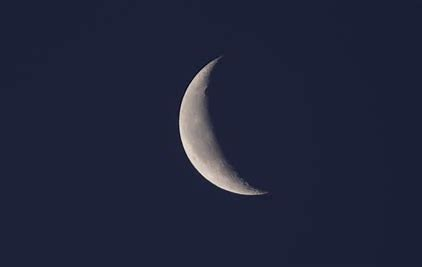 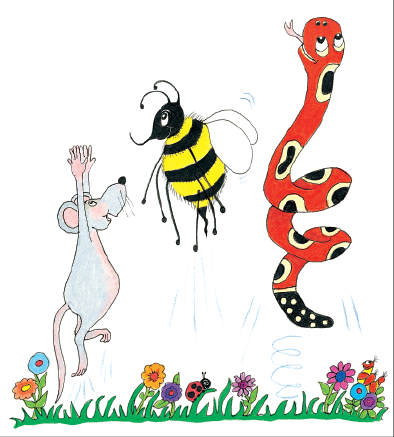 Dictation
Name:				
 
1.                 2.	                 3. 	  		                  
                           
4.	               5.	                 6.			    

7.												

         8.										

         9.
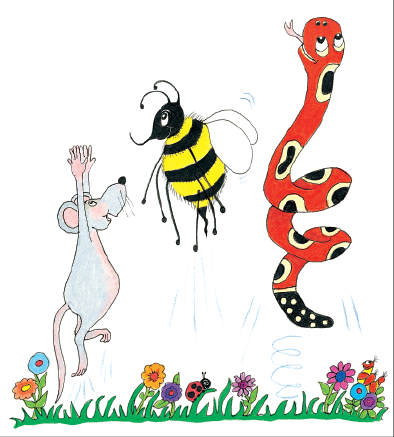 scent
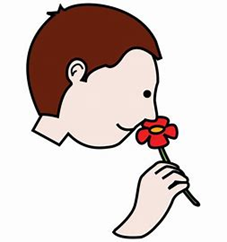 scent    	2. crescent
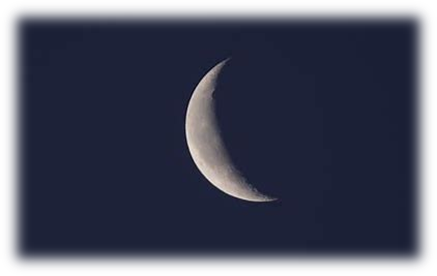 scent    	2. crescent	3. scenic
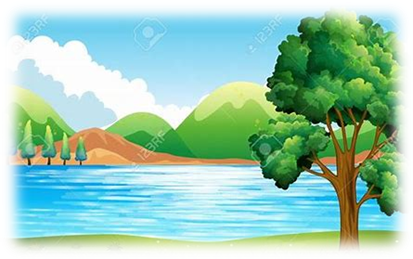 scent    	2. crescent	3. scenic
4. scissors
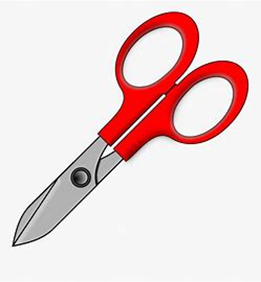 scent    	2. crescent	3. scenic
4. scissors 	5. scenery
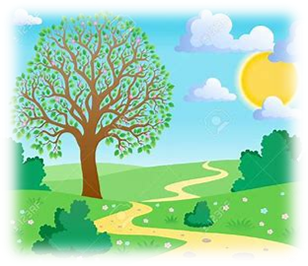 scent    	2. crescent	3. scenic
4. scissors 	5. scenery	6. scimitar
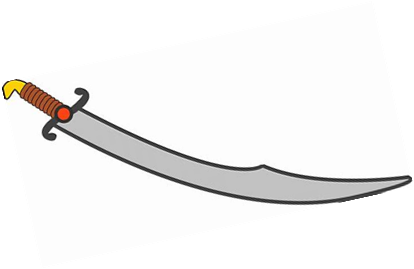 scent    	2. crescent	3. scenic
4. scissors 	5. scenery	6. scimitar

7. We act in the third scene.
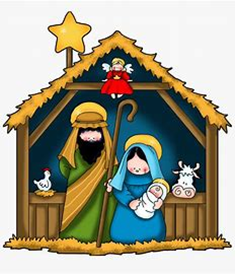 scent    	2. crescent	3. scenic
4. scissors 	5. scenery	6. scimitar

7. We act in the third scene.

8. I honestly like 
   the scent of cherries.
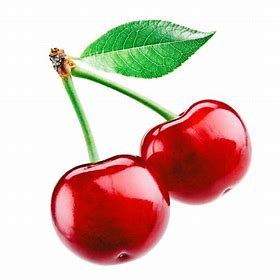 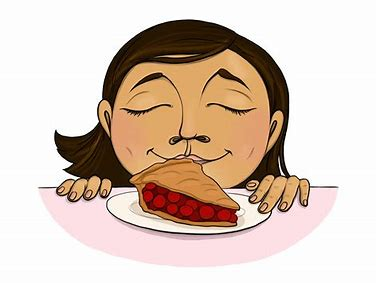 scent    	2. crescent	3. scenic
4. scissors 	5. scenery	6. scimitar

7. We act in the third scene.

8. I honestly like 
   the scent of cherries.

9. Our science homework
    took hours.
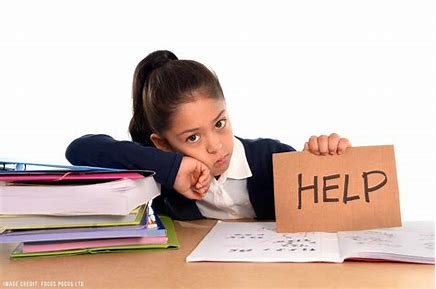 Proofread this story.

the goat was very angry that the robin had stolen sum of

his breakfast he snorted and stamped his hooves the robin

floo up into the oak tree and started singin the goat was

so angry that he charged the tree Crash a larje branch

fell on top ov him oh dear exclaimed farmer brown I shal

have to go and get my tractor to get you owt.
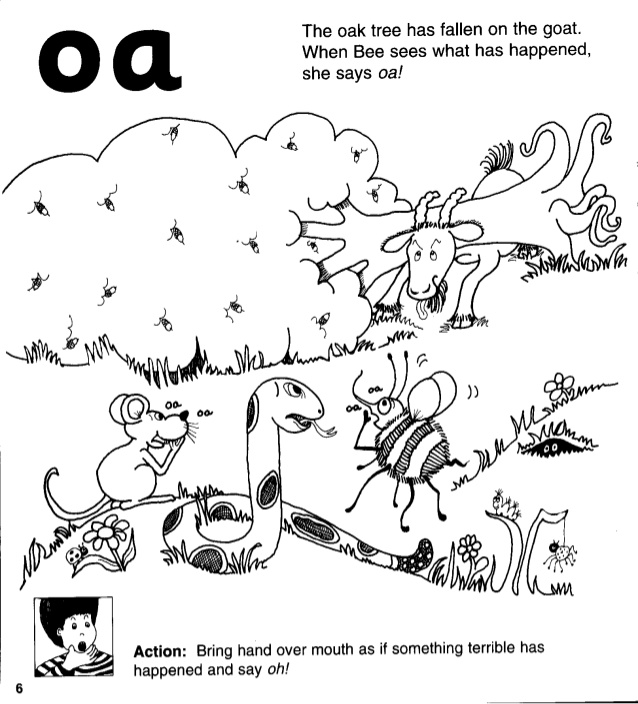 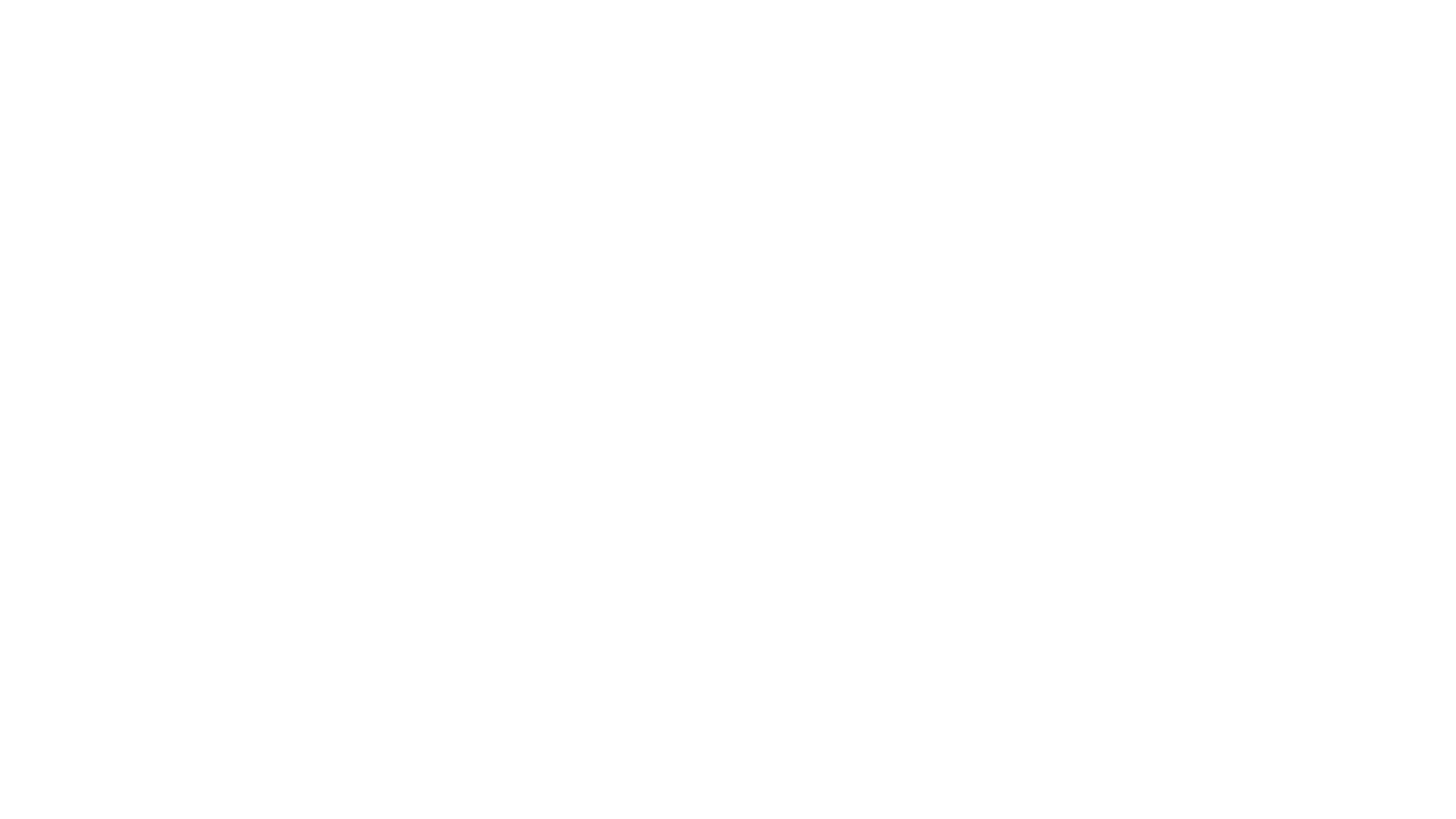 Thank you!
See  you 
next lesson.
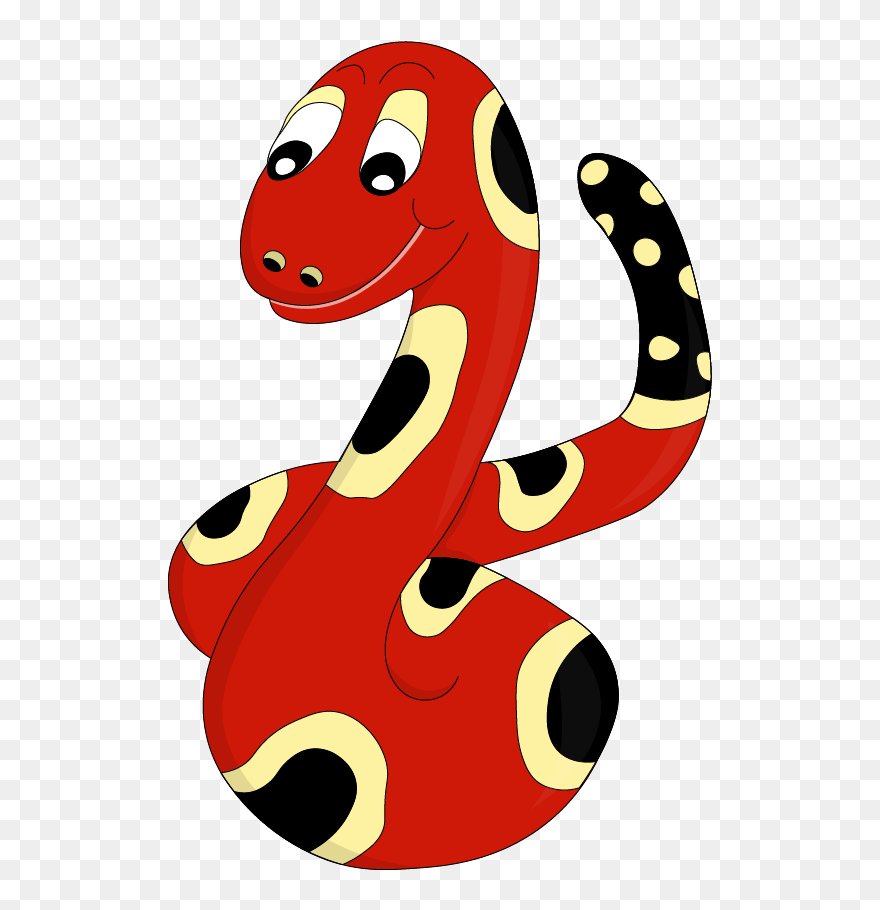